Окисление этанола оксидом меди 2
1
2
Урок по теме «Альдегиды и их свойства»
Состав и строение альдегидов
3
O
O
O
O
H
H
H
H
этаналь
пропаналь
бутаналь
Формула  альдегидов
4
карбонильная
          группа
O
R - C
H
радикал
атом 
водорода
Изомерия альдегидов
5
Межклассовая с классом кетонов
Углеродного скелета
O
O
CH3 – CH – C
CH3 – CH2 – C
H
CH3
–
CH3
2-метилпропаналь
бутанон-2
Физические свойства
6
Метаналь – бесцветный газ с резким запахом, растворим в воде, ядовит, 40% раствор называют формалином.
Этаналь – летучая жидкость, с резким запахом, хорошо растворима в воде, ядовита.
Ванилин – кристаллическое вещество с приятным запахом, нерастворимо в воде
Цитраль – жидкость с приятным лимонным запахом
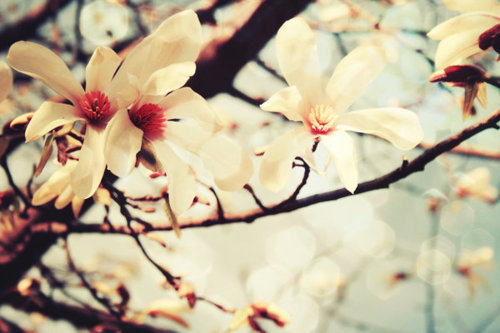 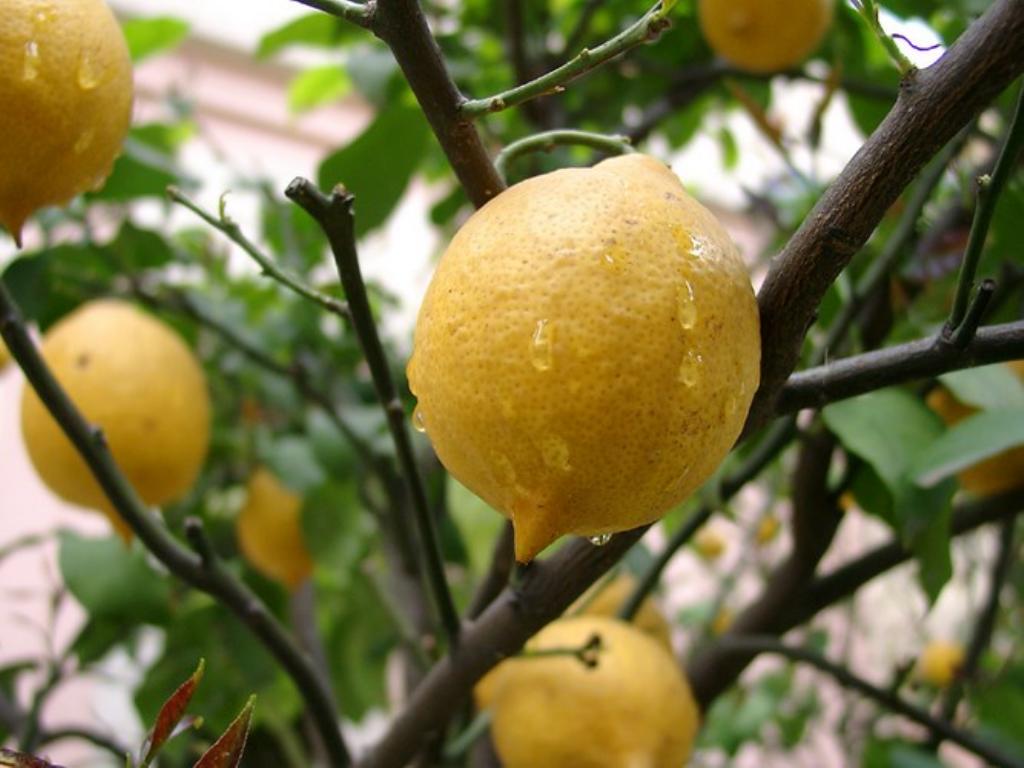 Химические свойства
7
Восстановление альдегидов

  CH3 – C	  + H2 	     CH3 – CH2OH

 уксусный альдегид                      первичный спирт 							этанол
O
t°, Ni
H
Химические свойства
8
Окисление альдегидов

CH3 – C	+ 2Сu(OH)2     CH3 – C          +Cu2O + H2O

 уксусный альдегид      уксусная кислота
O
O
t°
H
OH
Химические свойства
9
Окисление альдегидов

CH3 – C	+ Ag2O         CH3 – C            + 2Ag

 уксусный альдегид      уксусная кислота

Качественная реакция «Серебряного зеркала»
O
O
t°
H
OH
Окисление этанола (тест на алкоголь)
10
Ответы на тестовые задания
11
1 вариант :  5, 6, 8, 9, 10, 11, 12, 14, 15, 16,18, 19
      12 -11 баллов     «5»
       10 – 8  баллов    «4»
        7  -  5 баллов      «3»
2 вариант:    1, 2,  3,  4,  7,  8,  11, 13, 14, 17, 18 
       11 -10 баллов     «5» 
         9 – 7  баллов      «4» 
          6 – 5  баллов     «3»
Домашнее задание
12
§11; 
№3, 4 письменно стр.84
13